Assemblée générale
4 mai 2024
Ordre du jour
Bienvenue !
Mot de la FVWB
Bilan de la saison
Modification du ROI
Budget saison 2024-2025
Clôture
Bienvenue !
Mot de la FVWB
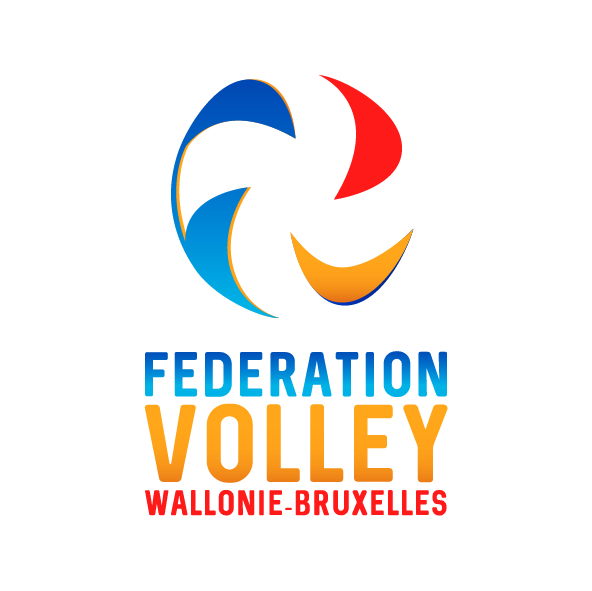 Laurence Rase – Directrice Générale
Bilan de la saison
Compétitions
Résultats des qualifications
Palmarès VB & FVWB 2023-2024
Championnat sénior 2023-2024
Les équipes Bw et BC qualifiées pour les finales francophones les 18-19 mai 2024.
Palmarès VB & FVWB - saison 2023-2024
Play Off  à jouer   N2 H  Guibertin
		      N3H  BW Nivelles
Championnat sénior 2023-2024
Technique
Saison 23-24 : Résultats
Saison 24-25 : Ce qui change
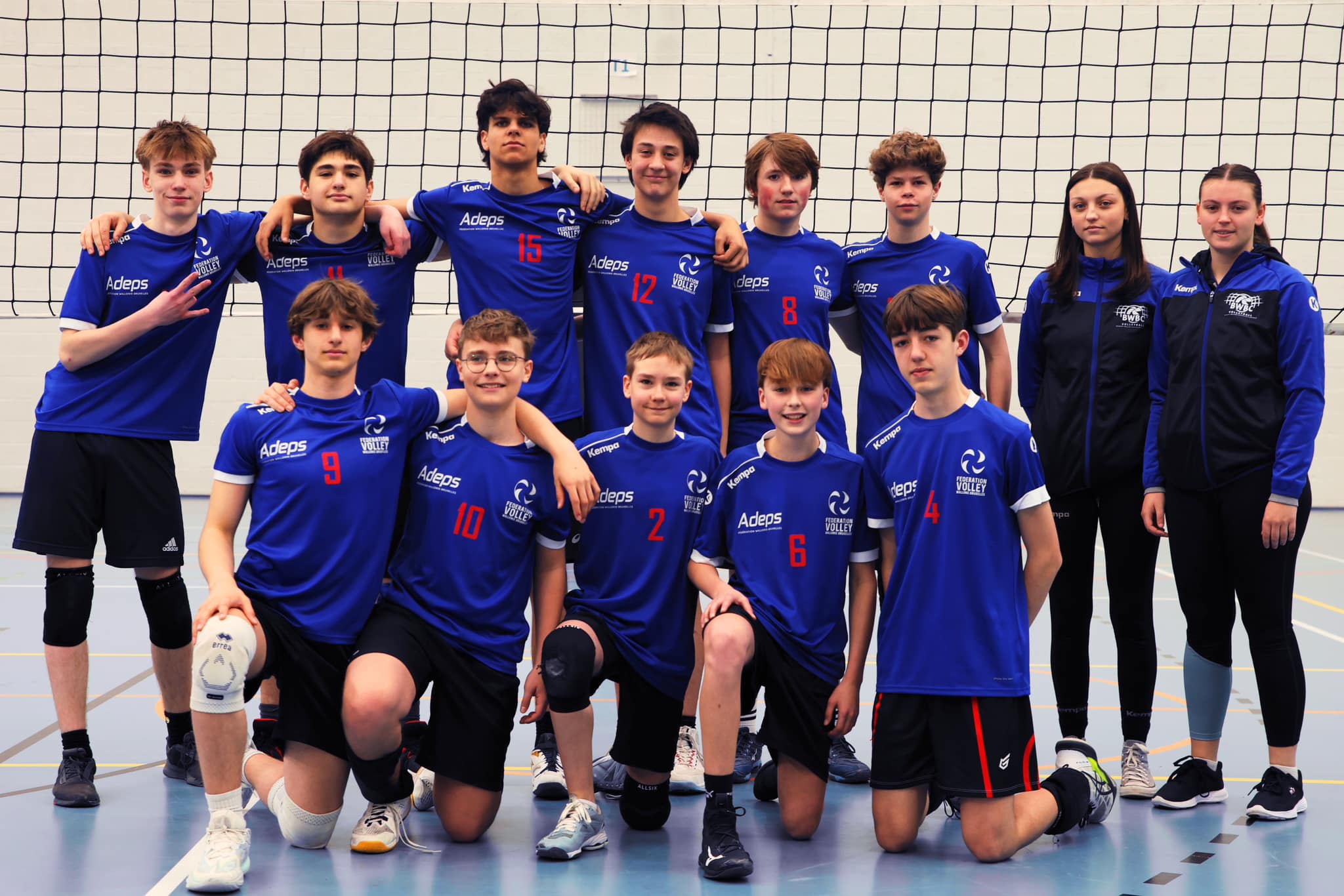 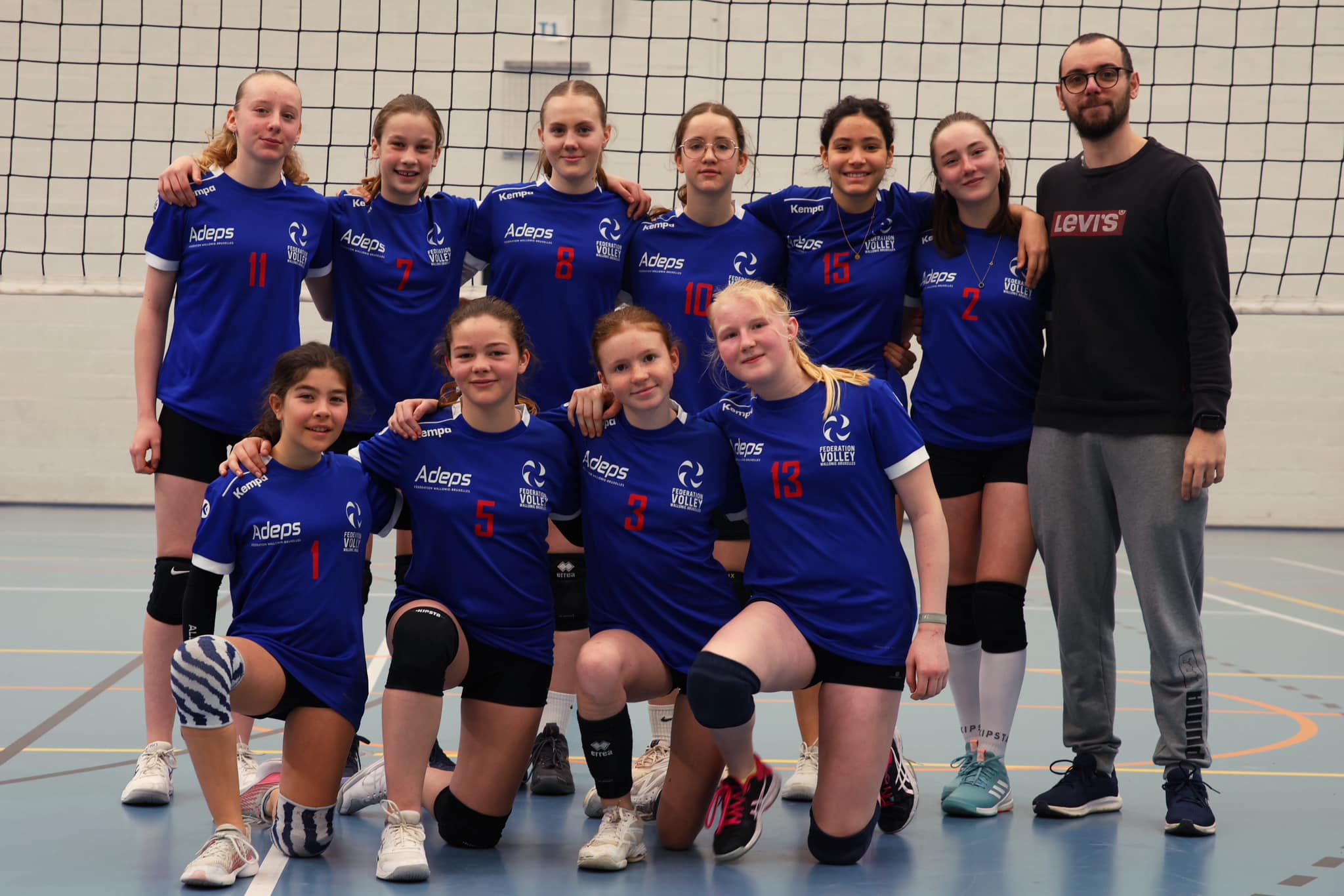 Saison 23-24
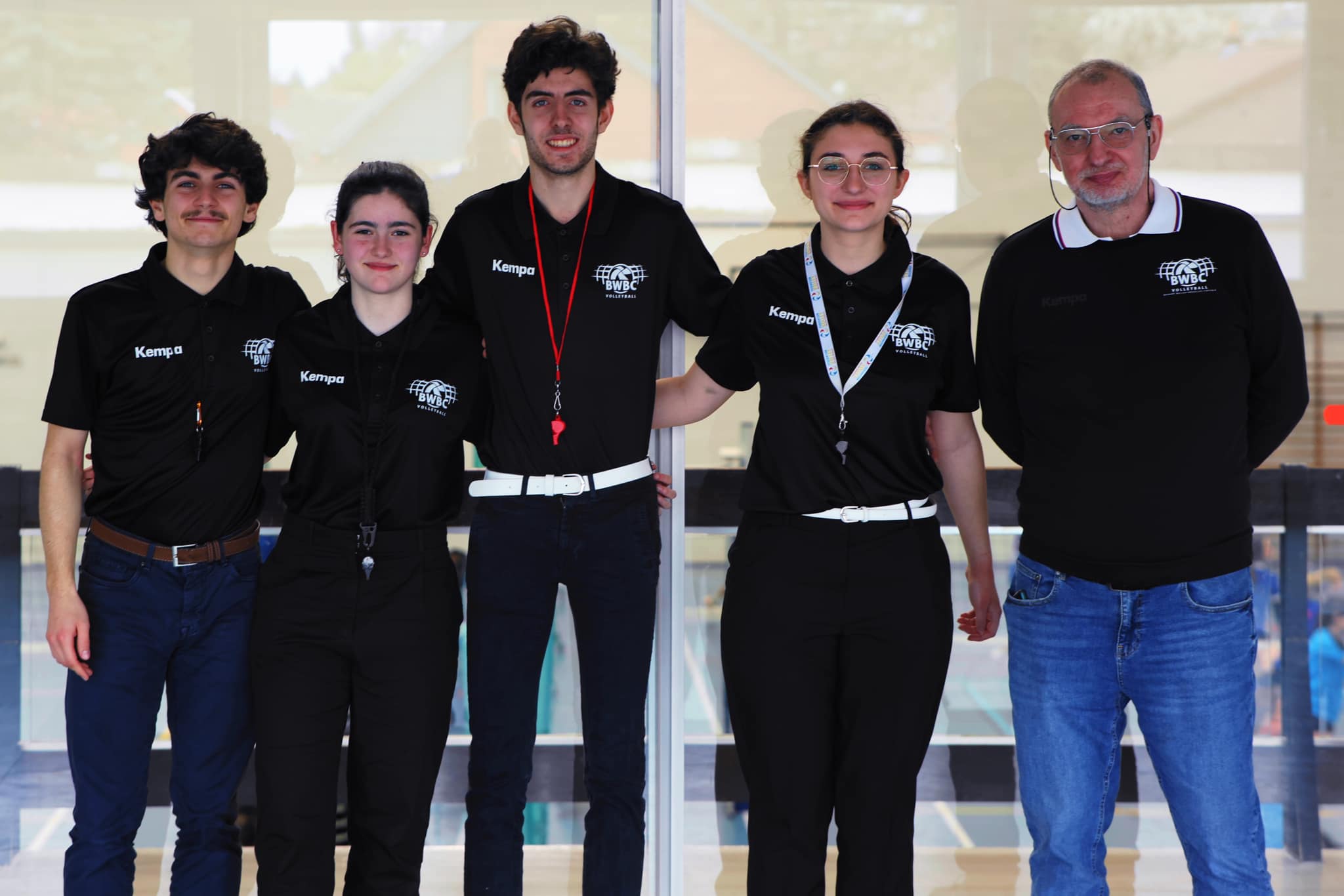 Sélection filles : Stable avec une selection très jeune.
Sélection garçons : Progression constante durant le 3 IP.
Staff : Jeunes entraineurs.

IP à Perwez : Belle réussite en termes d’oganisation.
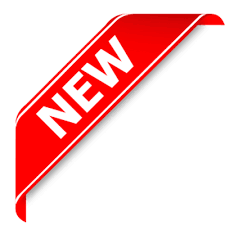 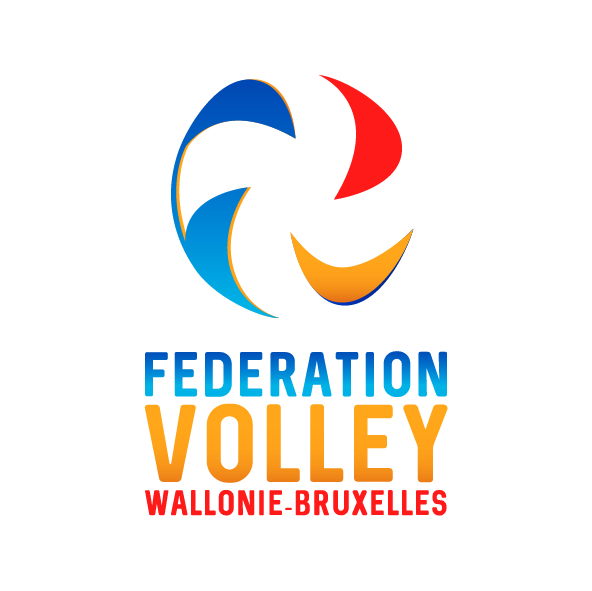 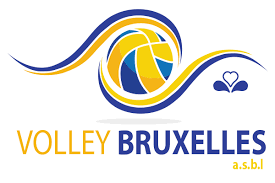 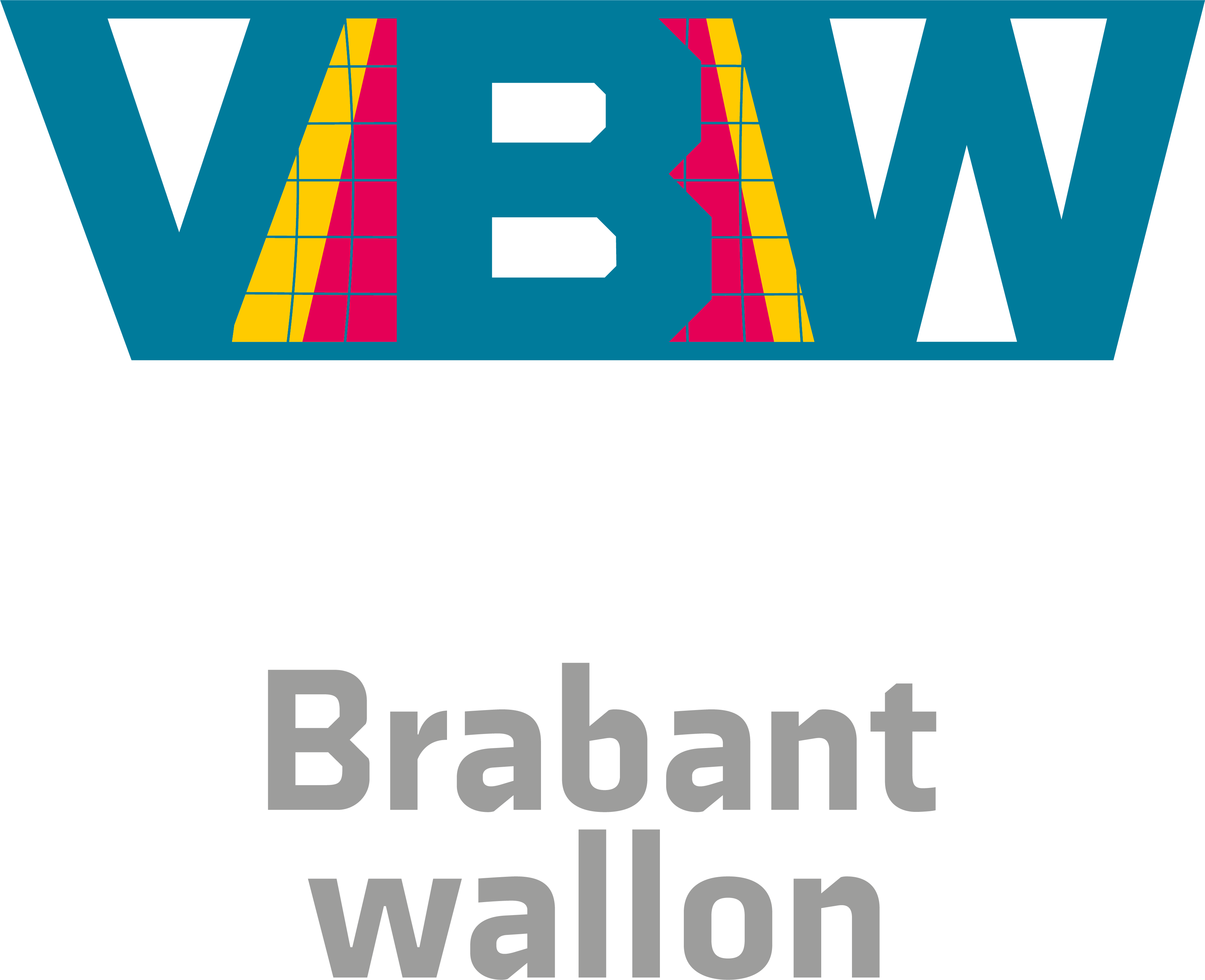 Saison 24-25
Staff : Etoffer le staff.
Mise en place de :
Stage 
Sélections sur base video.
Sélection filles : Sur 4 années et 2 groupes. 
Sélection garçons : Sur 4 années et 2 groupes. 
Dates :
lundi 11 novembre 2024  
dimanche 05 janvier 2025  
lundi 21 avril 2025
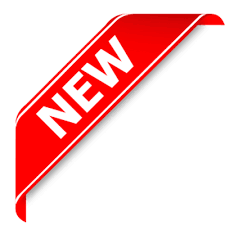 ARBITRAGE
Activités de la saison
Etat de l’arbitrage en BWBC et Promotion
Activités de la saison
Décès de Marc Zwickel
7 candidatures dont 5 réussites 
5 candidats de 22-23 à finaliser le parrainage 
54 visionnements (priorité aux nouveaux)   
1 AG en septembre 
2 réunions de formations avec une psychologue du sport sur la gestion du stress
Etat de l’arbitrage en BWBC et Promotion
58 arbitres
Un rajeunissement du corps arbitral
Changement de match : une charge de travail importante pour le désignateur (parfois jusqu’à 5 adaptations pour disposer d’arbitre)

Vers FVWB : 0 candidat 
Vers VB : 2 candidatures examen en mai
Modification
des statuts et du ROI
Modification du ROI
Quorum à 50% + 1 voix
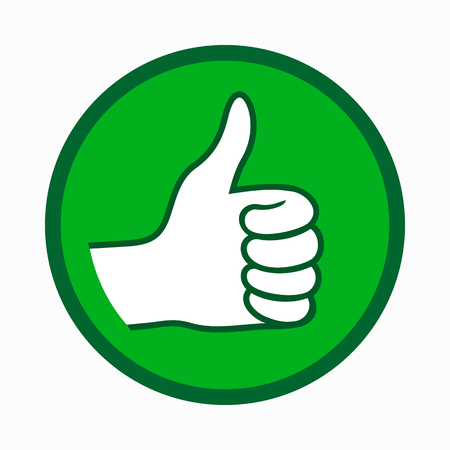 Unanimité en CE


Pas d’unanimité en CE
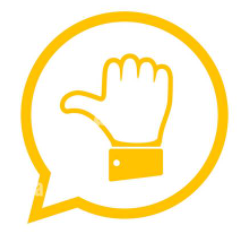 Vote 1 – Ensemble du ROI
Motivation
Découpage en plus petits articles afin de mieux retrouver certains éléments perdus dans le ROI
Aucun changement de contenu
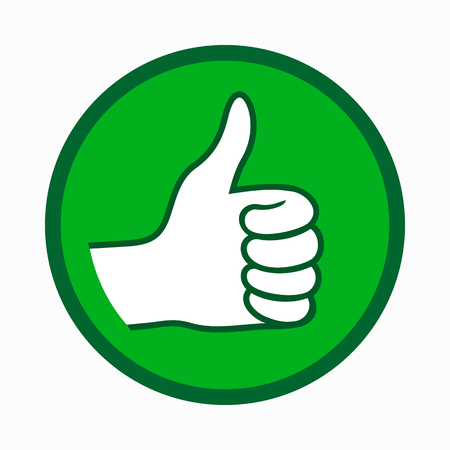 Vote 2 – Article 310 point 17.5
Motivation
Certains clubs joueront hors province la saison prochaine
Faciliter le travail de vérification et de calcul des km hors province
Garder les arbitres habitant hors-province actifs dans notre province

En résumé
Ajout d’une tolérance de 20 km par rapport à la frontière provinciale
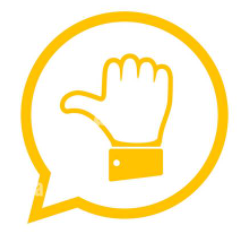 Vote 3 – Article 310 nouveau point
Motivation
Couvrir l’absence de règlement pour le co-voiturage des arbitres

En résumé
En cas de co-voiturage, les frais de déplacements sont partagés par les arbitres
Si co-voiturage impossible, notification à la Car
En cas de non-respect, remboursement de la moitié des frais de déplacement
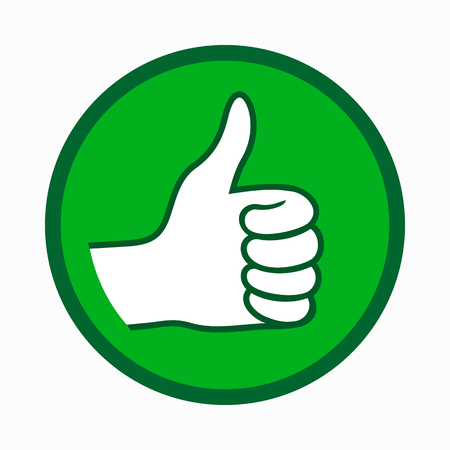 Attention que la parenthèse sur la caisse de compensation doit être supprimée.
Vote 4 – Article 220 proposition 1
Motivation
Améliorer l’organisation du match de réserve

En résumé
Remplacement de la feuille de match papier par une feuille électronique 
Attention – support différent du match de première
Format et conditions communiqués dans les directives pré-championnat
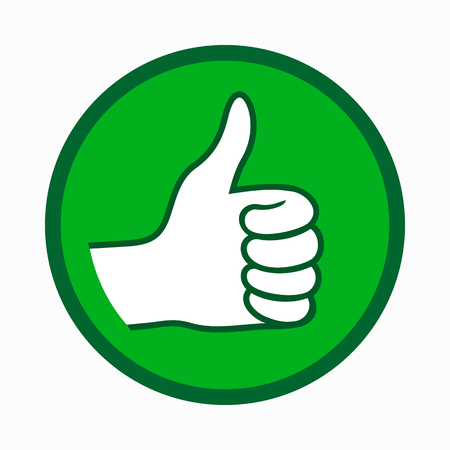 Sur la version modifiée
Vote 5 – Article 220 proposition 2
Motivation
Améliorer l’organisation du match de réserve

En résumé
Ajout des conditions en cas d’occupation préalable du terrain par une rencontre officielle
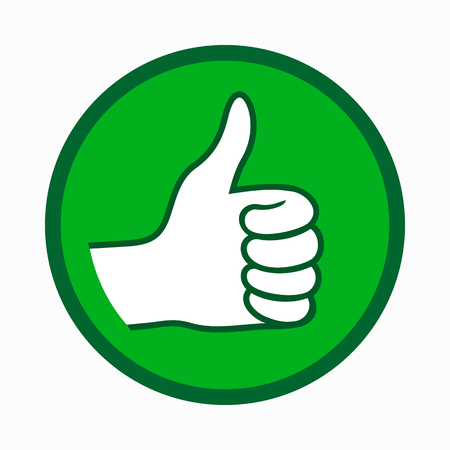 Sur la version modifiée
Vote 6 – Article 120 proposition 4
Motivation
Harmonisation des pratiques pour le match de réserve

En résumé
Amende pour tenue non réglementaire ou non uniforme (par joueur) : 1U  5U
U = 2,50€
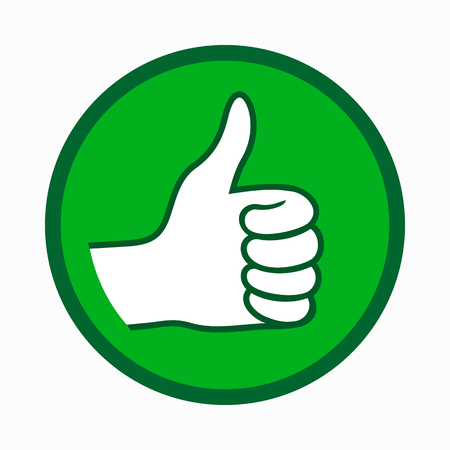 Vote 7 – Article 120 proposition 5
Motivation
Incitation à démarrer le match de réserve à l’heure

En résumé
Amende pour terrain et matériel tardivement en ordre : 2U  5U
U = 2,50€
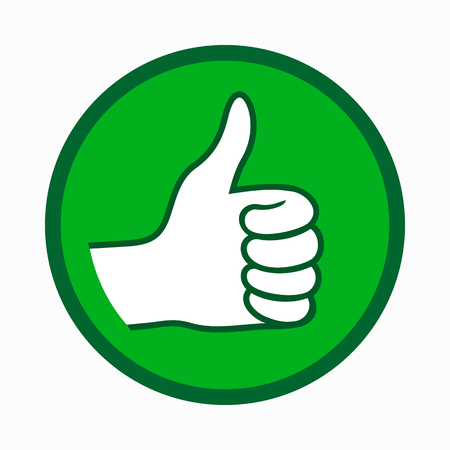 Vote 8 – Article 230 & 120 propositions 6 & 7
Motivation
Diminuer le nombre de demandes de changement

En résumé
Article 230: Ajout de frais administratifs facturés au club demandeur
Article 120: Ajout des frais administratifs (par demande) – 2U
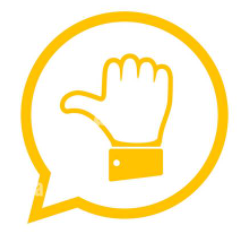 Vote 9 – Article 310
Motivation
Trop d’oubli dans l’introduction des frais d’arbitrage induisant du travail administratif

En résumé
Ajout d’une condition de temps
Ajout des conséquences si les frais ne sont pas encodés et réclamés
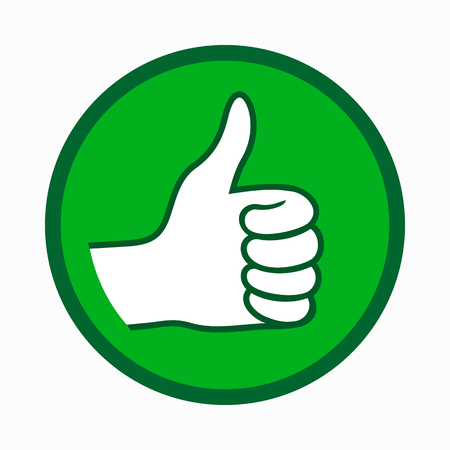 Sur la version modifiée
Vote 10 – Article 230
Motivation
Diminuer le nombre d’abus
Faciliter l’organisation de la cellule sportive et de la cellule d’arbitrage
Précision des conditions de force majeure

En résumé
Sans accord, passage à 8 jours pour les changements même date 4h avant/après
Avec accord, passage à 5 jours pour les changements
Précision sur les cas de force majeure
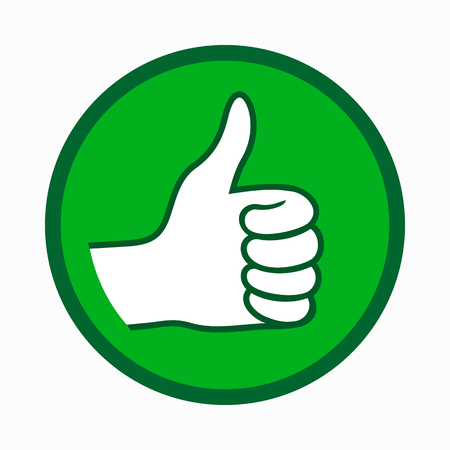 Sur la version modifiée
Budget
Saison 2024-2025
Détermination du X
Détermination du Y
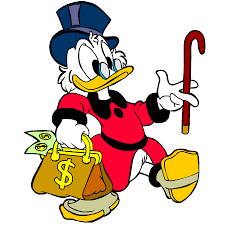 Budget 2024-2025
Détermination du X
Pour rappel, le X permet d’équilibrer le budget

Le X est à 2,78€ (au lieu de 2,68€)
Détermination du Y
Pour rappel, 
le Y est le montant théorique des frais d’un arbitrage
il permet de déterminer la provision

Proposition de l’OA : 30,00€ + 21,00€ = 51,00€ (inchangé)
Clôture